Innoprom 2019: Standardization of Digital Manufacturing
Industry 4.0 - 
Standardization Activities
Dr. Ulrike Bohnsack
10.07.2019
Industry 4.0
Standardization Activities – Overview
ISO/TC 10 „Technical Product documentation“
ISO/TC 184 „Automation systems and integration“
ISO/TC 261 „Additive manufacturing“
ISO/SMCC „Smart Manufacturing“
ISO/IEC JTC1 „Information technology“
ISO/IEC JWG 21 “Smart Manufacturing Reference Model(s)
CEN/TC 310 „Advanced Automa-tion technologies and their applications“

CEN/TC 319 „Maintenance“

CEN/TC 438 „Additive Manufacturing“


oneM2M - Standards for M2M and the Internet of Things
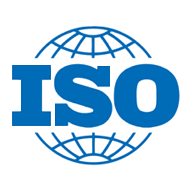 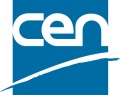 DIN-Standards Committees (e.g. NATG, NIA, NAErg, NAM etc.)
Standardization Council Industry 4.0
DKE-Standards Committees
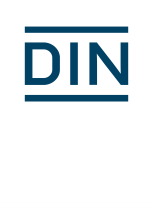 Europe
International
Germany
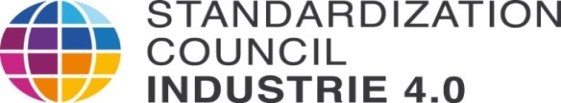 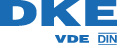 IEC/TC 3 „Information structures and elements“
IEC/TC 8 „Systems aspects for electrical energy supply“
IEC/TC 65 „Industrial-process measurement, control, automation“
IEC/SC 3D „Product properties, 
     classes and their identification“
IEC/SyC „Smart Manufacturing“
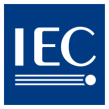 Platform Industry 4.0 under direction of BMWi/BMBF
Industrial Data Space 
VDI-GMA
ZVEI 
BITKOM 
VDMA
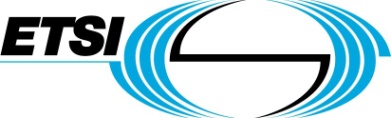 2
© 2019, DIN e. V.
Industry 4.0
Affected standardization groups
International working groups: 
The activities of international working groups are incorporated into the work of DIN and DKE bodies. Of particular importance is the work of:

ISO/TC 184 		Automation systems and integration
IEC/TC 65 		Industrial-process, measurement, control and automation
ISO SMCC 		Smart Manufacturing Coordinating Committee
IEC SyC	 		Smart Manufacturing
ISO/IEC JTC 1 	Information technology
ISO/IEC JWG 21 	Smart Manufacturing Reference Model(s)
3
© 2019, DIN e. V.
Industry 4.0
ISO Initiative on Industry 4.0
ISO Coordinating Committee “Smart Manufacturing” (ISO/SMCC):
To provide a definition of Industry 4.0/Smart manufacturing 
To give an overview on available standards, use cases and current work related to   Industry 4.0/Smart manufacturing
To identify possible gaps where additional standards are needed 
To make recommendations on actions to be taken by TMB
To monitor other national, regional and international activities and suggest cooperation mechanisms with partner organizations, especially with IEC and ITU-T
4
© 2019, DIN e. V.
Dr. Ulrike Bohnsack
ulrike.bohnsack@din.de
+49 30 2601-2445